7th Grade Science Semester Exam
Lab Safety and Equipment
Hold a test tube over the Bunsen burner use a test tube holder to prevent you from getting burnt.

Steps for lighting a Bunsen burner
	1. Attach hose to gas
	2. Check gas and air flow control
	3. Turn on the gas
	4. Squeeze a flint striker over burner to ignite
Cell Theory
All living things are made up of cells
All cells come from existing cells
All living things take in energy
Cells are the smallest unit of life
Levels of Organization
Remember: CTOSO PCE
Cells
Tissue 
Organ
System 
Organism
Population
Community
Ecosystem
Prokaryotic vs. Eukaryotic
Prokaryotic
No specialized organelles
No nucleus
Usually Bacteria and Eubacteria
Eukaryotic
Specialized cell organelles (example: Mitochondria)
Nucleus present
Nerve cells, Muscle cells, Bone cells
Animal Cell
Have cell membranes
Small vacuole
Lysosome
Irregular shape
Plant Cell
Cell wall
Chloroplast
Chlorophyll
Rectangular shape
Large central vacuole
Cell Organelles
Mitochondria – provides energy for the cell

Cell membrane – like a gate regulates the movement of substances into and out of the cell
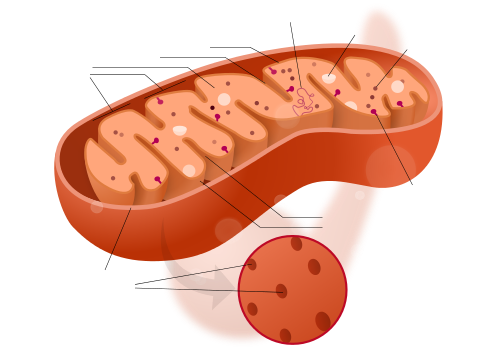 Organic Compounds
Major element is Carbon (C)
May also contain the following elements Hydrogen (H), Oxygen (O), Nitrogen (N), Phosphorus (P) and Sulfur (S) *CHONPS*
Example C6H12O6 Glucose
Asexual Reproduction
Requires only one parent
Identical to parent (cloning)
Faster at reproducing
Types
Fragmentation
Budding
Binary Fission
Sexual Reproduction
Requires two parents
Offspring have traits from both parents
Slower in reproducing
Genetics
Variations in certain species increases survival either through genetics or natural selection
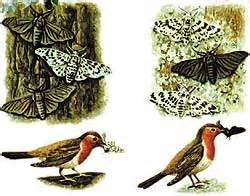